Europejski Dzień Języków
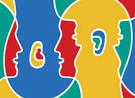 Prezentacja wykonana przez Łukasza Stańczaka pod opieką pani Małgorzaty Stasińskiej.
Pierwsza edycja Europejskiego Dnia Języków została zorganizowana
wspólnie przez Radę Europy oraz Unię Europejską w 2001 roku.
Wzięły w niej udział miliony ludzi z 45 uczestniczących krajów.
Po sukcesie pierwszej edycji Rada Europy postanowiła obchodzić 
ten dzień corocznie 26 września.
26 september – european day of languages
Z okazji Dnia Języków organizowane są w całej Europie liczne i różnorodne wydarzenia.
Począwszy od imprez przeznaczonych dla dzieci, poprzez specjalne programy radiowe i telewizyjne, kursy językowe oraz konferencje.
Podstawowe  cele  Europejskiego  Dnia  Języków  to:
1.Uświadomienie opinii publicznej znaczenia uczenia się i nauczania 
 języków obcych.

2.Promowanie różnorodności kulturowej i językowej Europy jako bogactwa, które należy rozwijać i pielęgnować.

3.Propagowanie uczenia się języków przez całe życie zarówno
 w szkole, jak i poza nią.
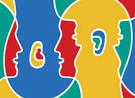 Według mnie:
Europejski Dzień Języków to udane święto, które ma na celu zachęcić każdego z nas do uczenia się języków. Jest to bardzo ważne, ponieważ im więcej języków znamy tym łatwiej jest nam w życiu. Możemy starać się o lepszą pracę, bez problemu porozumiewać się z innymi za granicą czy też rozumieć o czym są piosenki, gry czy filmy.
Ucząc się języków innych narodów poznajemy także ich kulturę i historię. Dzięki Dniu Języków możemy także poznać dużo nowych osób i utrzymując z nimi kontakt, przez co cały czas trenować język.

Jak widać Europejski Dzień Języków to same zalety, pozostało tylko zachęcić nasze rodziny, żeby obchodzili ten dzień razem z nami i poznawali jeszcze więcej języków.
Uczcie się z nami!
Dziękuję za obejrzenie prezentacji.
Łukasz Stańczak
3a 
2014/2015
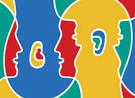